Национальный исследовательский ядерный университет «МИФИ»
Интенсивность потока  мюонов космических лучей под большими зенитными углами
Пономарева Н.В.
Б18-102

Научный руководитель: Дмитриева А.Н.
2021 г.
Цель : исследовать зависимость потока мюонов от пороговой энергии и от зенитного угла для окологоризонтальных направлений
Интенсивность  потока мюонов:
Цель на текущий семестр: рассчитать светосилу установки с учетом внутренней структуры СМ.
– число событий, зарегистрированных в данных угловых и энергетическом интервалах;
T – "живое" время измерений;
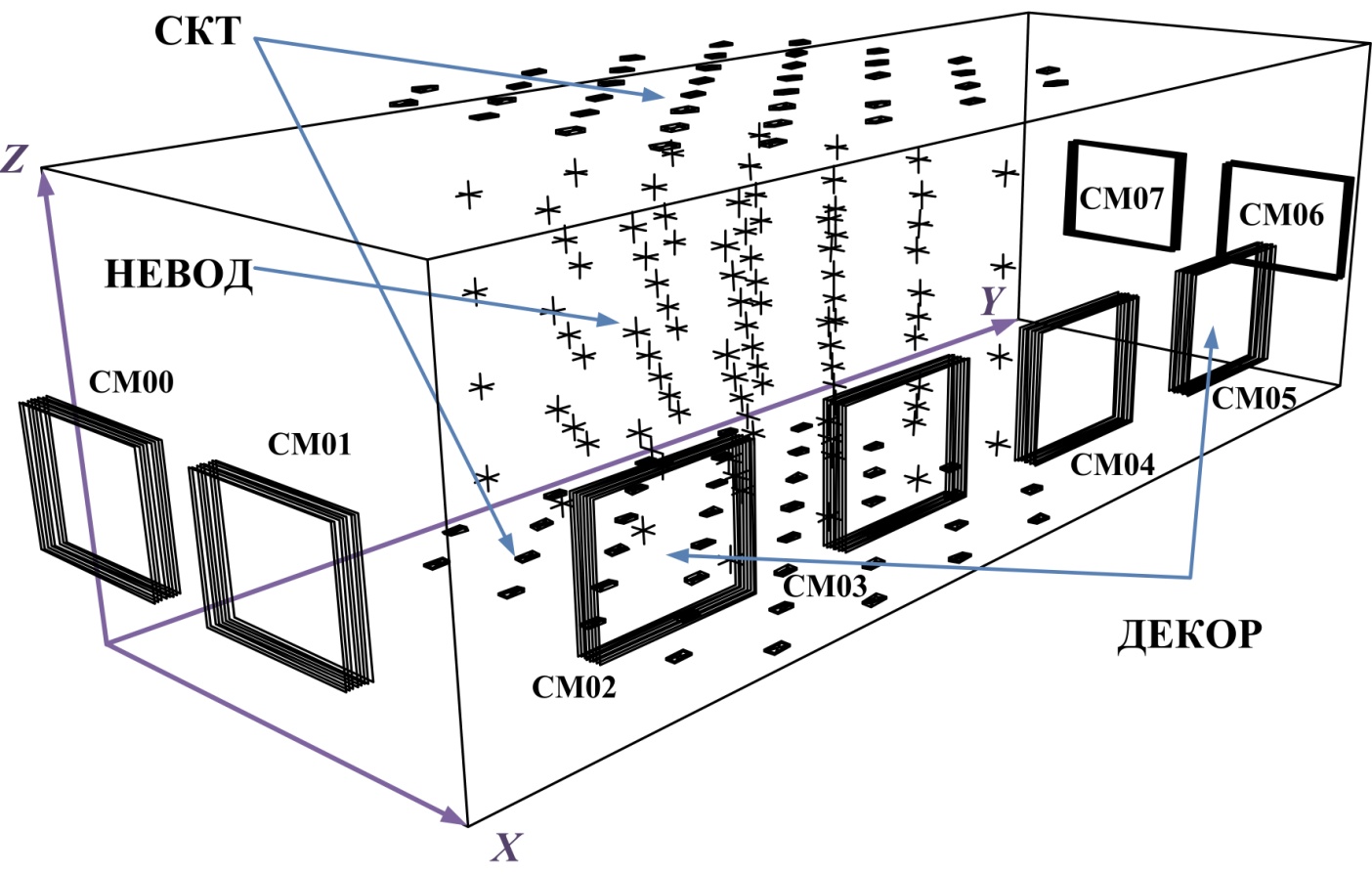 - коэффициенты, учитывающие эффективность срабатывания отдельных супермодулей пары
– светосила установки,  с учетом эффективности регистрации и реконструкции треков.
1
Расчет светосилы установки
Светосила:
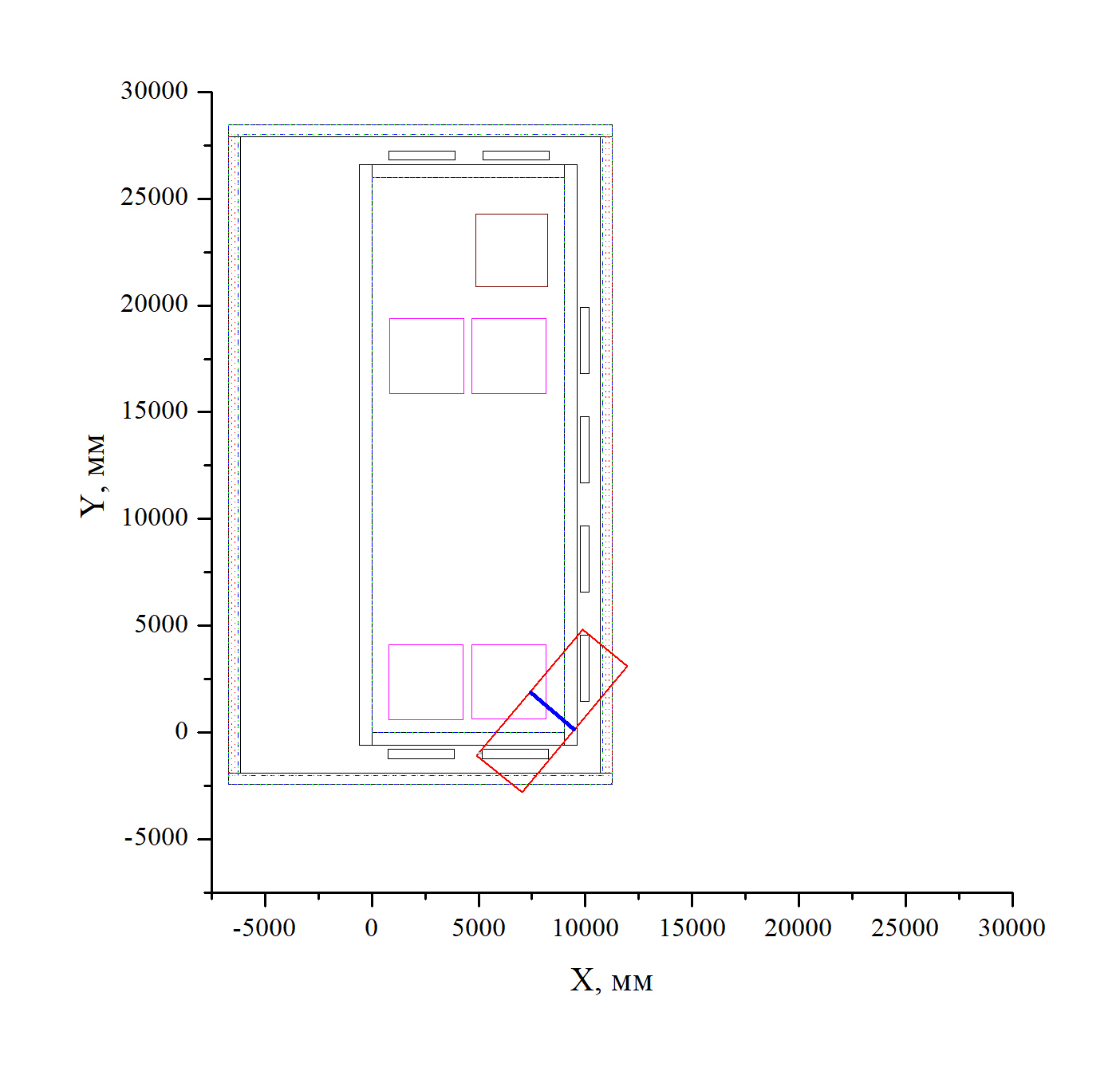 - площадь, которую «видит» трек, летящий под  зенитным углом        и азимутальным углом     ;
- элемент телесного угла.
Условия срабатывания СМ:
условие BOUND:  трек должен пройти не ближе 4 см от края СМ;
учет  внутренней структуры СМ:  трек регистрируется СМ, если пройдет  через внутренний объем трубки, а не через холдер или зазор между трубками.
Если в каждом СМ сработает не менее двух четных и не менее двух нечетных плоскостей, а в сумме  - не менее пяти, тогда считается, что частица зарегистрирована установкой.
2
Расчет светосилы установки
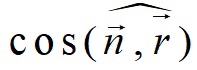 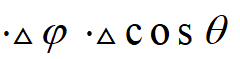 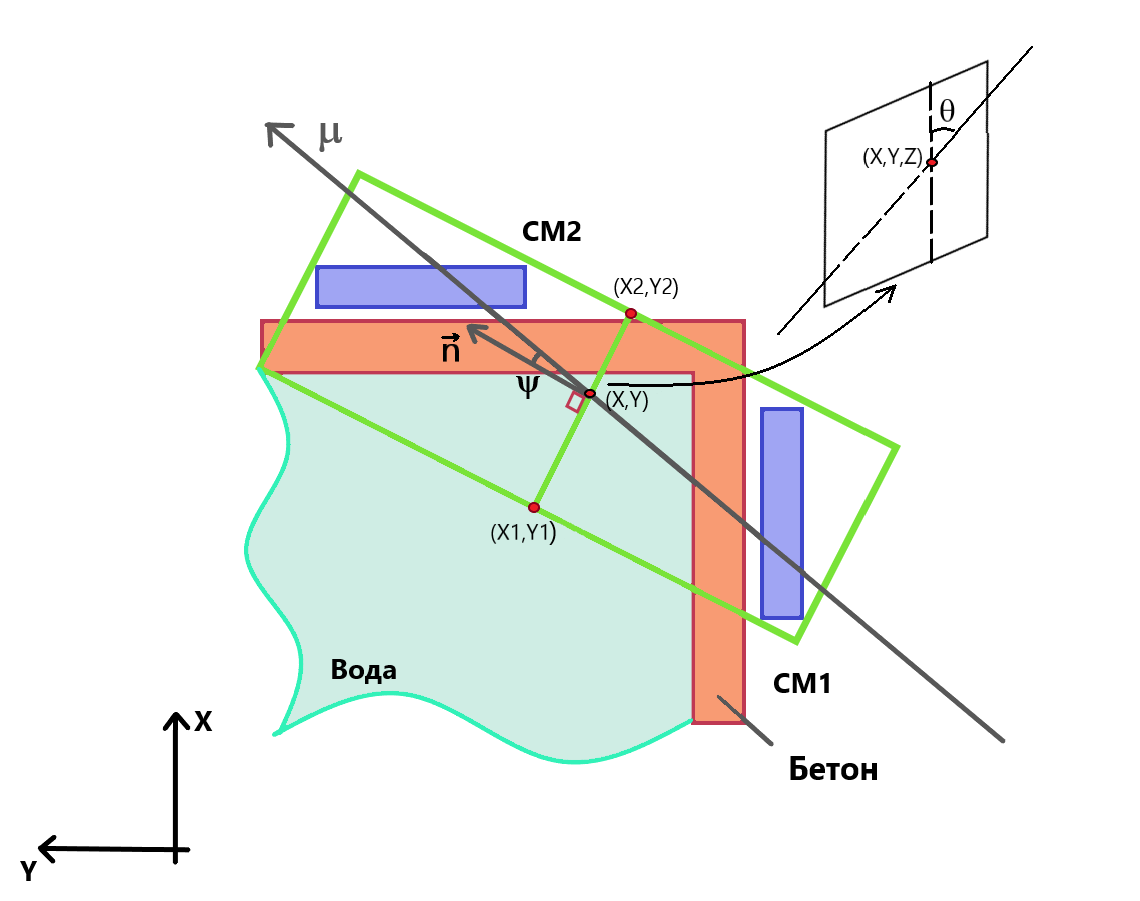 - количество треков частиц, зарегистрированных парой СМ с учетом выполнения условий срабатывания СМ;
- площадь плоскости;
- разность между максимальным и минимальным азимутальными углами для каждой пары СМ;
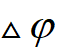 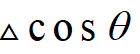 - разность косинусов минимального и максимального зенитных углов для каждой пары СМ;
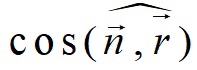 - косинус угла между направлением трека и нормалью к плоскости;
- количество промоделированных треков частиц;
Схема вычисления светосилы пары СМ1-СМ2
3
Розыгрыш трека
Розыгрыш зенитного угла:
Координаты случайной  точки:
Розыгрыш азимутального угла:
базовая случайная     величина,
Косинус случайного угла 
и сам угол:
4
Учет внутренней структуры СМ
Каждая плоскость состоит из шестнадцати камер, которые расположены на расстоянии 7.44 мм. 
Расстояние между полукамерами внутри камеры  - 3.15 мм, между трубками в полукамере – 1 мм.
Расчет координат  вершин трубок  идет от опорной точки                   ближайшей к бассейну плоскости СМ.
Для СМ0 и СМ1:
Сначала рассчитаны координаты центров трубок:
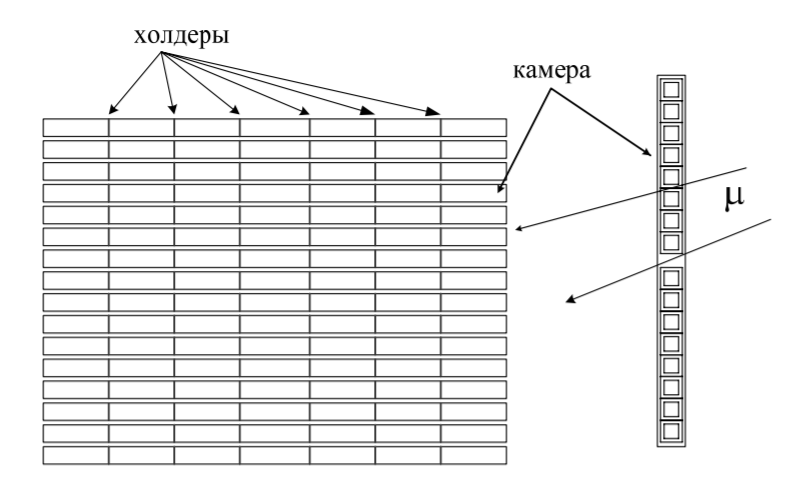 t - номер плоскости;  i – номер трубки в плоскости.
Расчет координат вершин:
Схема внутренней структуры  плоскости СМ  и примеры треков, которые не будут зарегистрированы плоскостью
q – номер точки в верхней или нижней плоскости трубки;
p = 0 – нижняя плоскость, p = 1 – верхняя плоскость.
5
Светосила
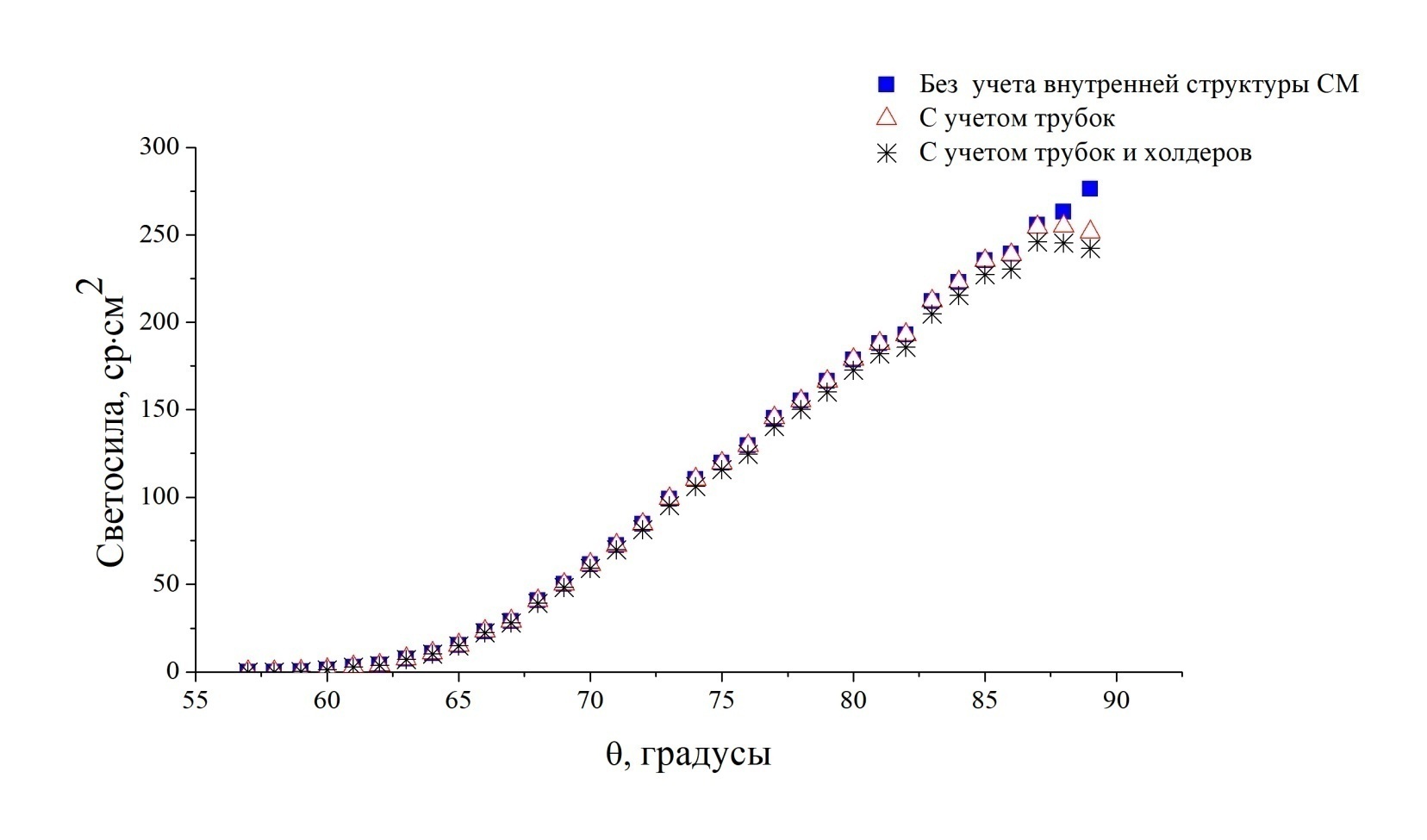 Зависимость светосилы от азимутального угла
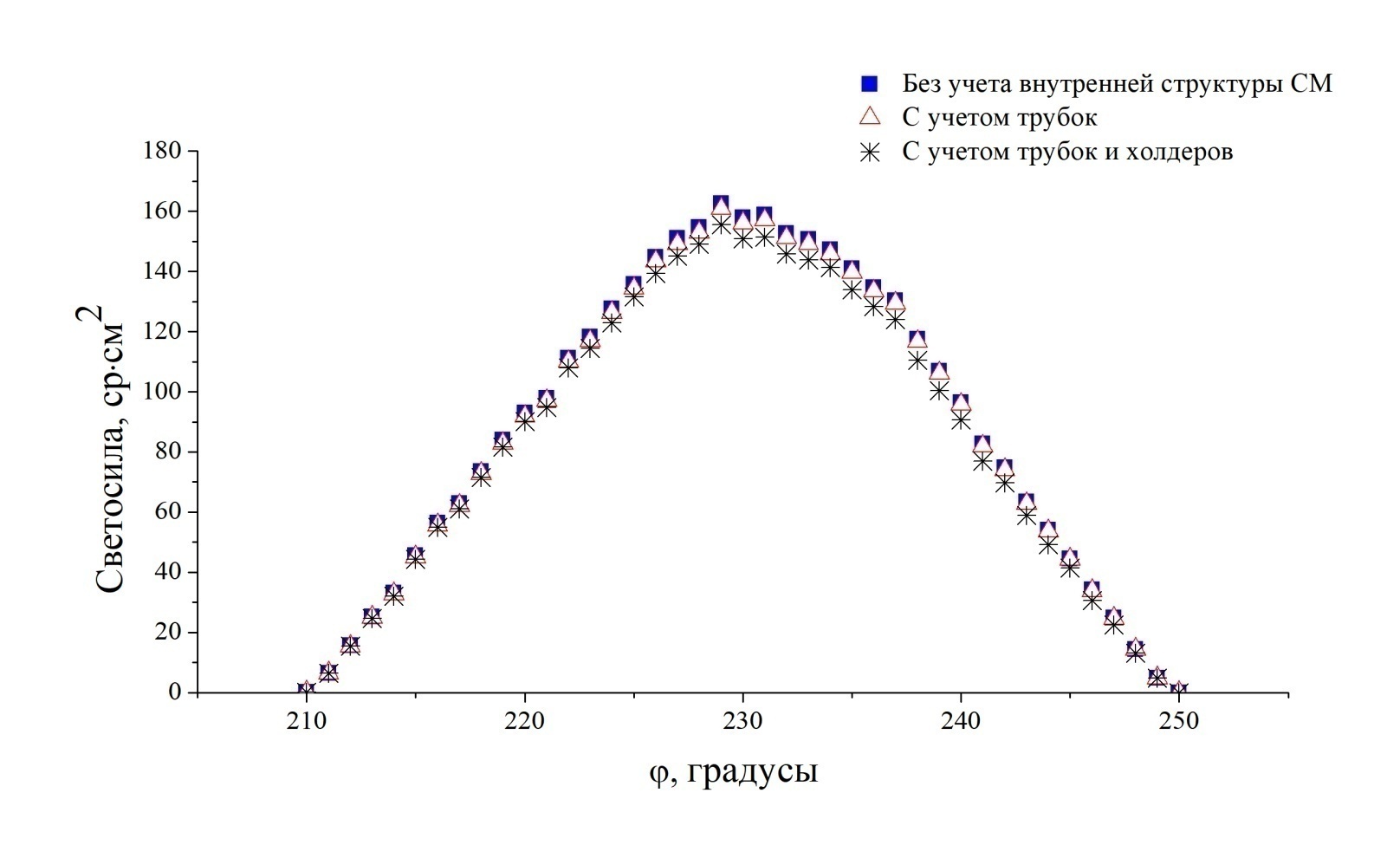 Зависимость светосилы от зенитного угла
6
Заключение
Получены следующие результаты:
написана функция, моделирующая случайный трек частицы;
написана функция, рассчитывающая координаты всех объемов, составляющих внутреннюю структуру СМ;
написана функция, проверяющая, сможет ли СМ зарегистрировать трек с учетом внутренней структуры СМ и условия BOUND;
рассчитана светосила пары СМ1-СМ2.
7
Спасибо за внимание!
Результаты моделирования
Распределения построены для пары СМ12 с учетом выполнения условия BOUND
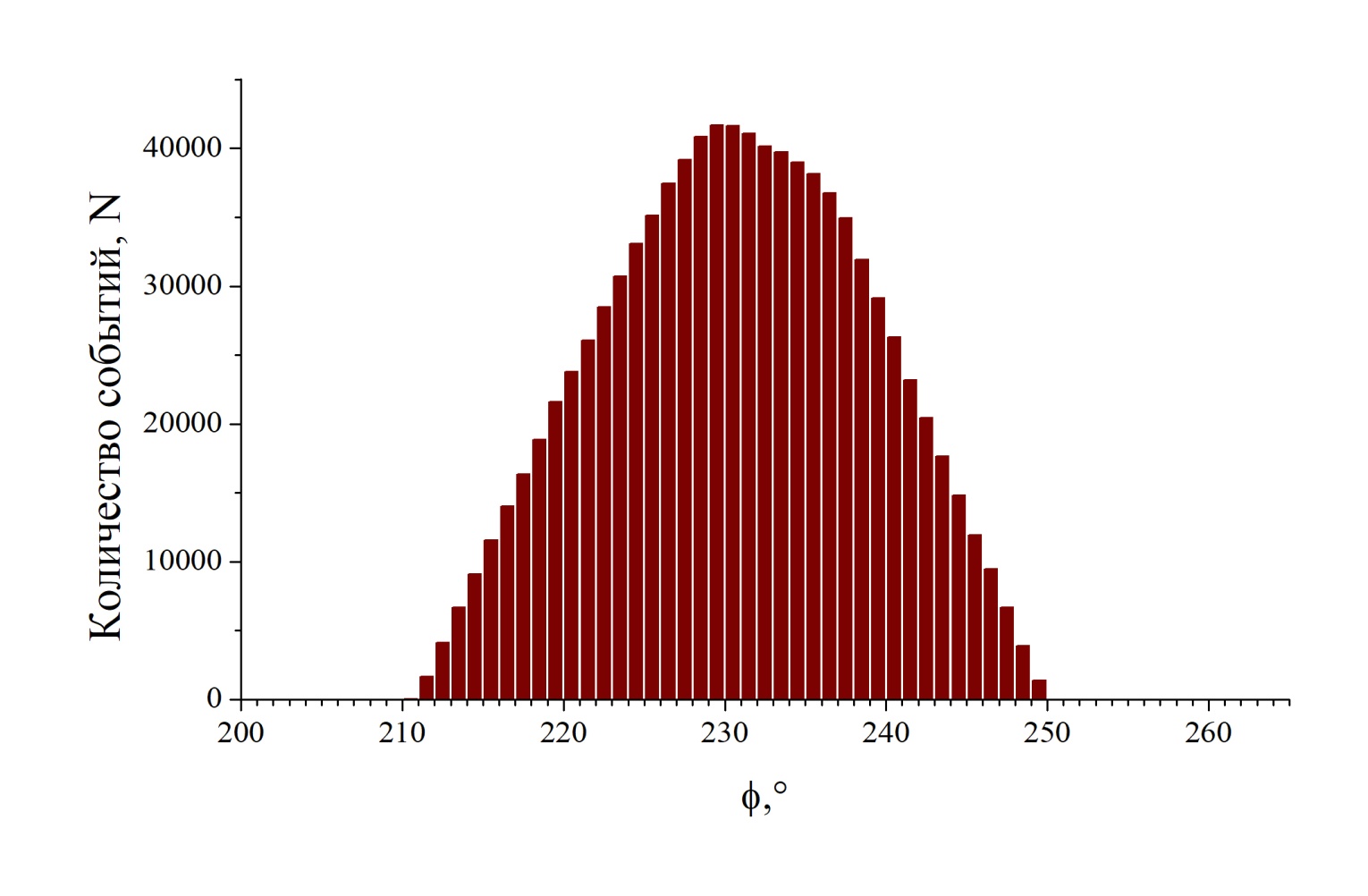 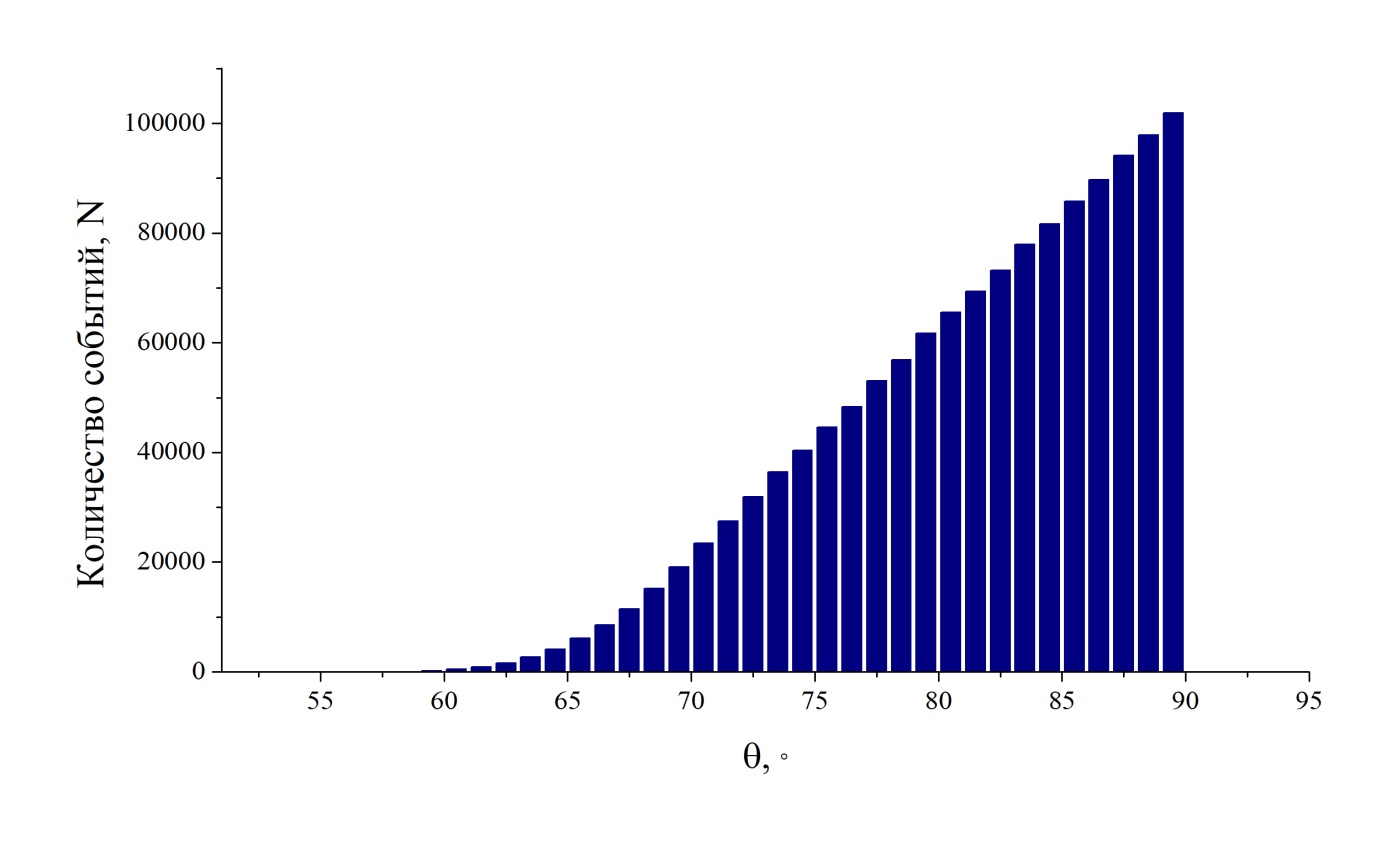 Распределение моделированных треков по зенитному углу
Распределение моделированных треков по азимутальному углу